Spoken Persian & Translation 2
Semester: 07
Session: 2017-2021
Week:01
Credit Hours: 04
Course Code: Maj/Per-403
Course Instructor: Dr.S.Sara Bukhari
درس اول : مرور درس ھای مراحل قبل
"جغرافیائی ایران"
ایران چار موسموں کی وجہ سے مشہور ہے۔اس ملک کی وجہ سے ہم اس کے وسیع رقبے اور اسکی بدلتی ہوئی آب و ہوا کی وجہ جان سکتے ہیں۔ایران کا رقبہ 16 لاکھ 48 ہزار ایک سو 95 کلومیڑ مربع ہے۔ایران بیسویں نمبر پر دنیا کے وسیع ترین ممالک میں شمار ہوتا ہے۔
ایران کے مختلف علاقوں میں  آب و ہوا متفرق ہے۔شمال مشرق،مشرق۔جنوب مشرق،جنوب۔جنوب مغرب اور ایران کا مرکز یہاں کی آب و ہوا گرم اور خشک ہے۔
ایران کے مغرب اور شمال مغرب کے علاقے ٹھنڈے اور پہاڑی ہیں اور ایران کے شمال کی آب و ہوا برساتی اور نمی والا ہے
۔ملک ایران 31 صوبوں میں تقسیم کیا جاتا ہے۔ہر صوبے کا ایک مرکزی صوبہ ہے جو کہ چھوٹے چھوٹے شہروں اور دیہاتوں پر مشتمل ہے۔ایران کے اہم صوبے اور انکے مرکز درج ذیل ہیں۔
تہران کا صوبہ تہران خراسان رضوی کا مرکزی شہر مشہد ہے۔اصفہان کا مرکزی شہر اصفہان ہے۔آزربائیجان مشرقی کا مرکزی شہر تبریز ہے۔فارس کا مرکزی شہر شیراز ہے۔اس وقت جب آپ ایران کے ہر ایک صوبے کی طرف سفر کریں تو ہم اس علاقے کی خاص آداب و رسوم کو دیکھیں گے۔
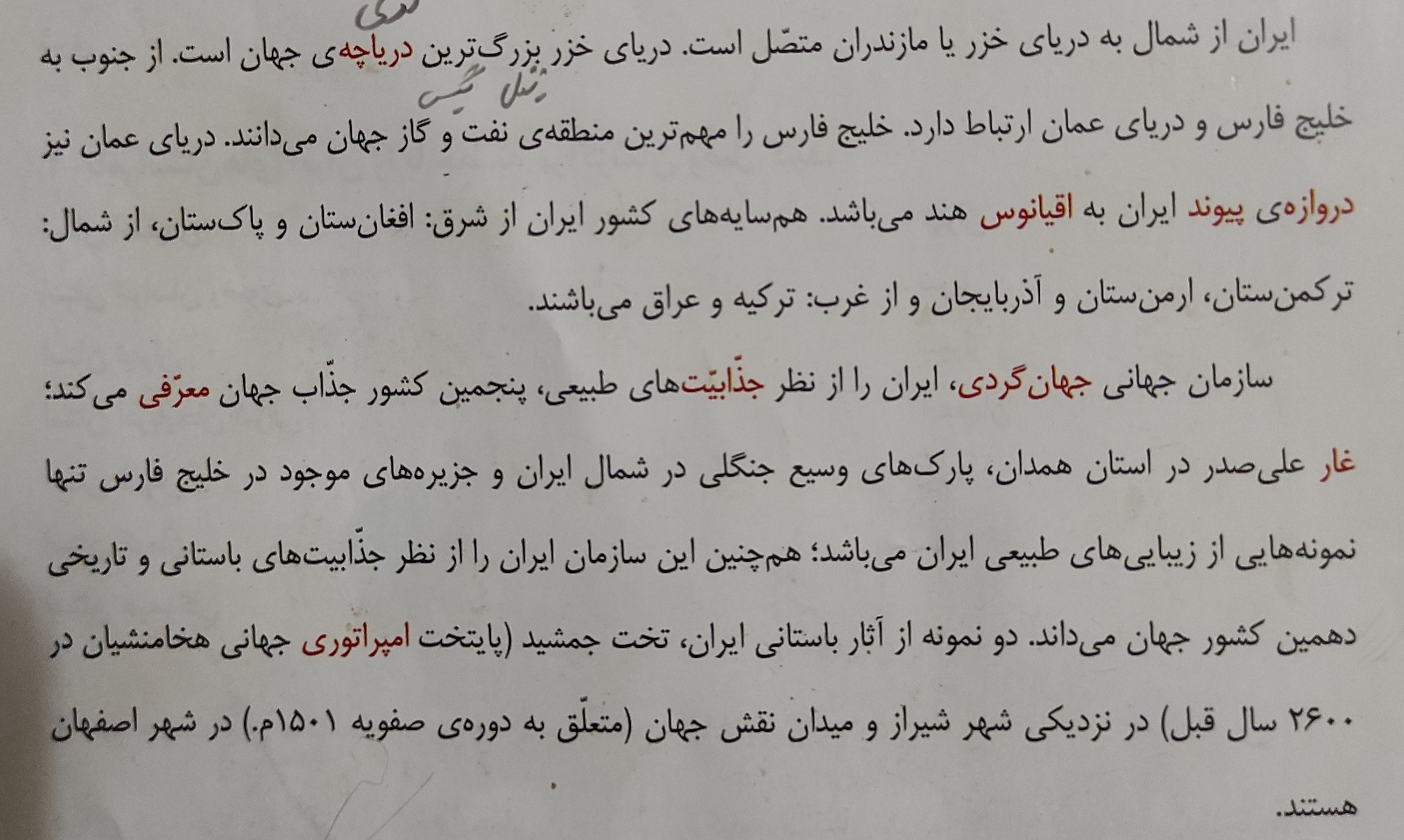 ایران شمال سے خزر کے سمندر کی طرف یا مازندران سے جڑا ہوا ہے۔خزر کا سمندر دنیا کی بڑی ندیوں میں سے ایک ہے۔خزر کا سمندر جنوب سے خلیج فارس اور عمان کے سمندر سے جڑا ہوا ہے۔خلیج فارس کو دنیا کا اہم ترین تیل اور گیس والا علاقہ سمجھا جاتا ہے۔عمان کا سمندر  12 راستوں سے ایران کو اقیانوس ھند سے جوڑتا ہے۔
تاریخ ایران بعد از اسلام :   
651 م میں اسلام ایران میں ظہور پذیر ہوا۔ اسلام سے ایران میں فرھنگ ، ھنر ، علوم اور ادبیات کو بہت فروغ حاصل ہوا ۔
مشرق سے ایران کا ہمسایہ ممالک افغانستان اور پاکستان ہیں۔شمال سے ترکمانستان،ارمانستان اور آذربائجان ہیں اور مغرب سے ترکی اور عراق ہیں۔دنیا کو گھومنے والی تنظیم نے فطری خوبصورتی کے لحاظ سے ایران کو دنیا کے خوبصورت ترین پانچویں ملک کے طور پر متعارف کروایا ہے۔ہمدان کے صوبے میں غار علی صدر ایران کے شمال میں وسیع اور بڑا جنگلی پارک اور خلیج فارس میں موجود جزیرہ ایران کی خوبصورتی کا تنہا ذخیرہ ہے۔اسی طرح سے یہ تنظیم ایران کو تاریخی اور قدیمی خوبصورتی کے لحاظ سے دنیا کے دسویں نمبر پر جانتے ہیں۔ایران کے قدیمی آثار کے دو نمونے تخت جمشید(ھخامنشی حکومت 26سو سال پہلے)شیراز کے نزدیک تخت جمشید واقع ہے اور نقش جھان کا میدان جو صفوی دور 1501 ہجری  میں شہر اصفہان میں موجود ہے۔
ایران میں اہم مذہبی مقامات موجود ہیں جیسا کہ امام رضا کا حرم،اہل تشیع کے آٹھویں امام ،مشہد میں ہیں کہ ہر سال 10 میلیون لوگ آپ کی زیارت کرتے ہیں۔حضرت معصومہ کا مزار جو امام رضا کی بہن ہیں اور ان کا مزار بھی قم میں ہے۔قم دنیا میں اہل تشیع کے دینی علوم کا اہم ترین مرکز ہے۔بہت زیادہ امام زیادوں کے لیے ایران کے شہروں اور دیہاتوں میں موجود ہیں۔
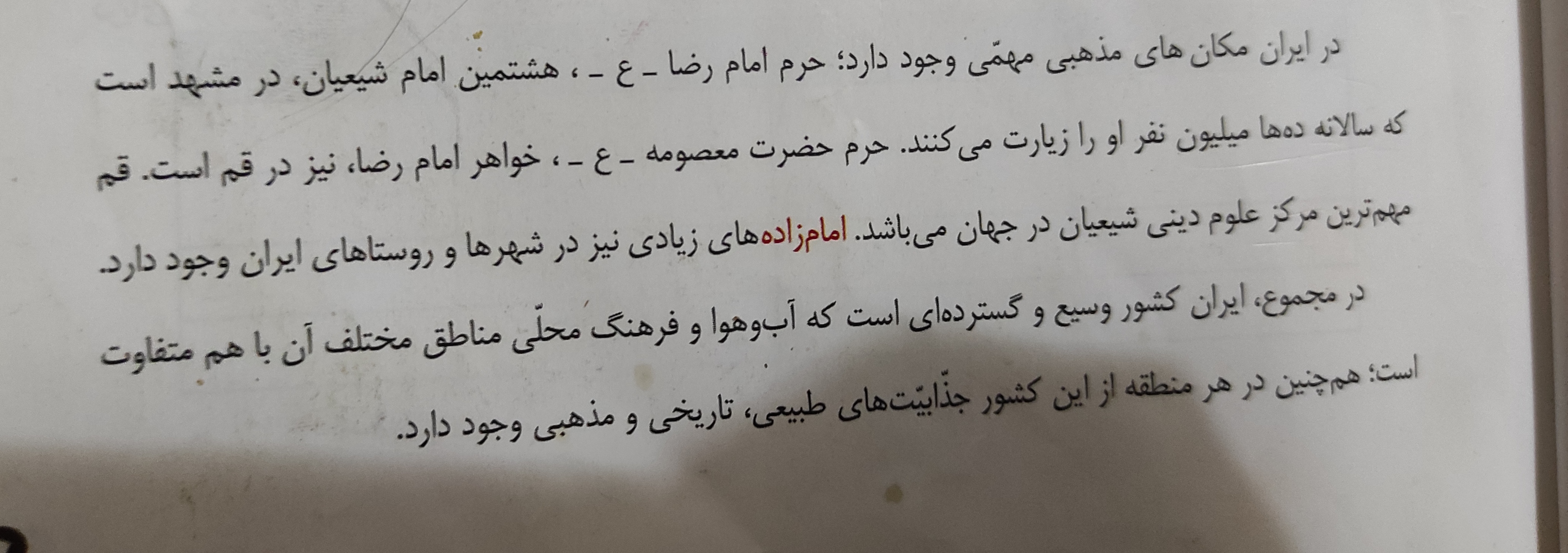 مجموعی طور پر ایران بڑا اور وسیع ملک ہے جس کے علاقوں کی ثقافت اور موسم ایک دوسرے سے مختلف اور فرق رکھتا ہے۔اسی طرح اس ملک کے ہر علاقے کی قدرتی تاریخی،مذہبی خوبصورتی وجود رکھتی ہے۔
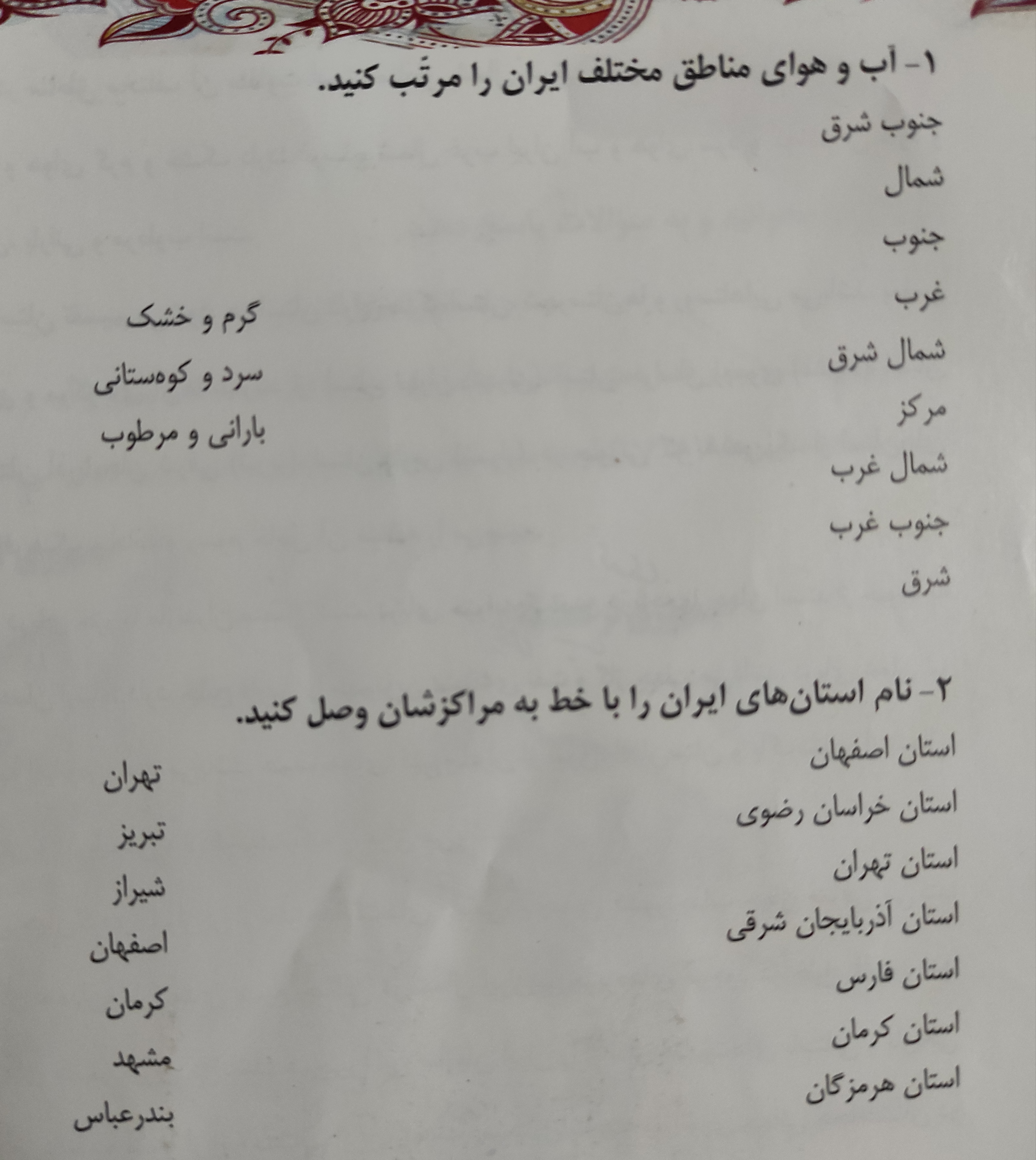 1-گرم و خشک
2-بارانی و مرطوب
3-گرم و خشک
4-سرد و کوہستانی
5-گرم و خشک
6-گرم و خشک 
7-سرد و کوہ ستانہ
8-گرم و خشک
9-گرم و خشک
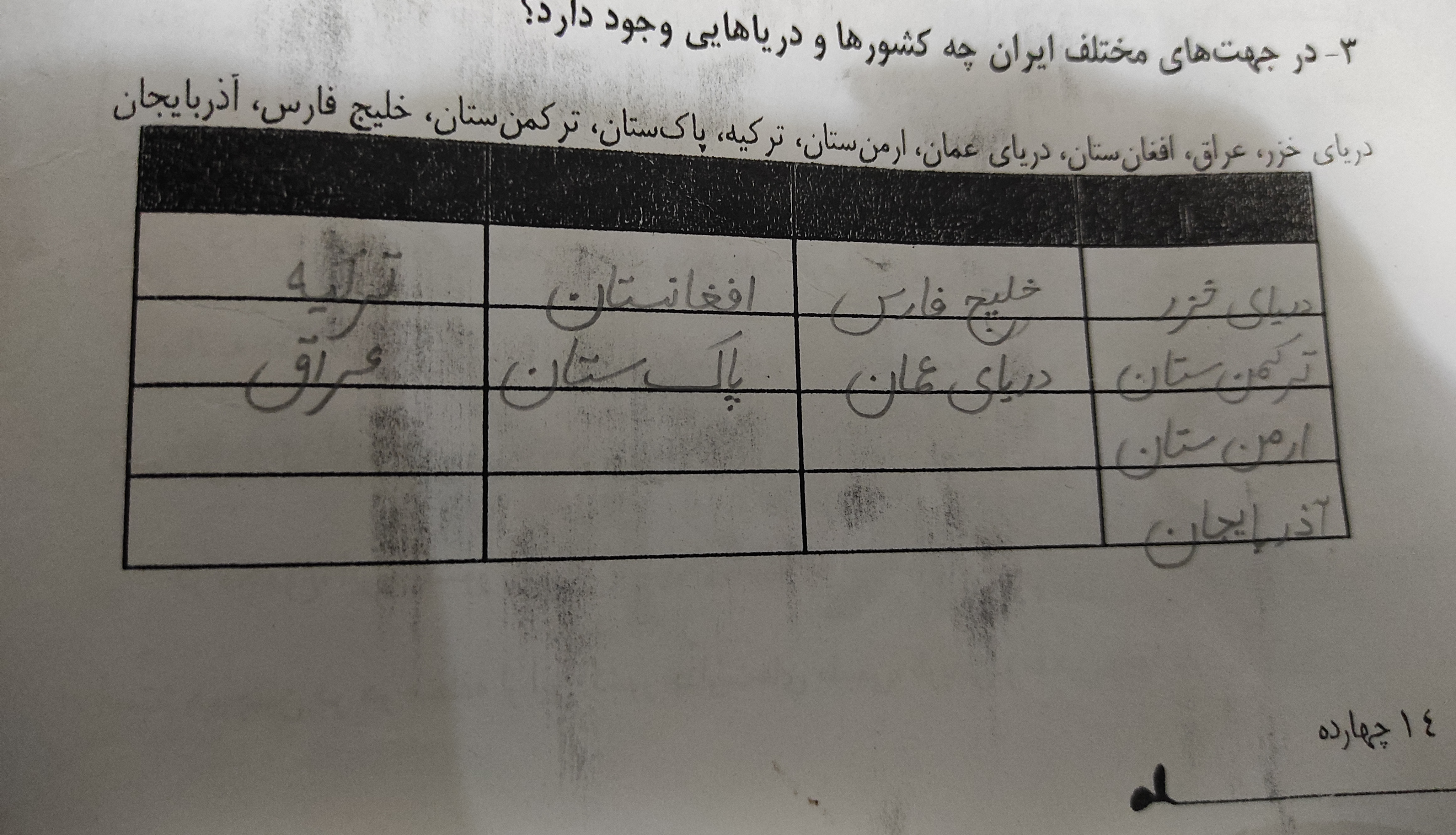 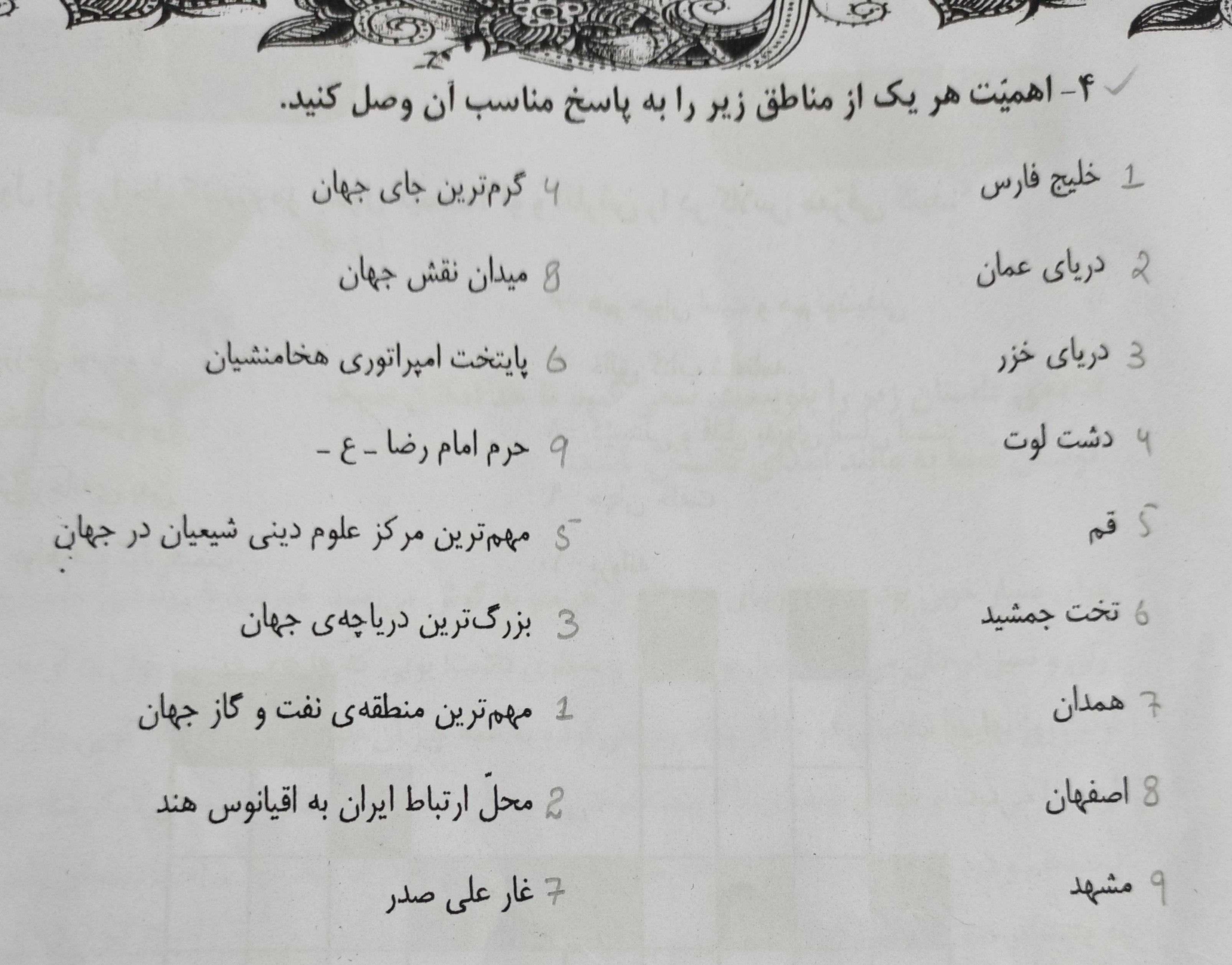 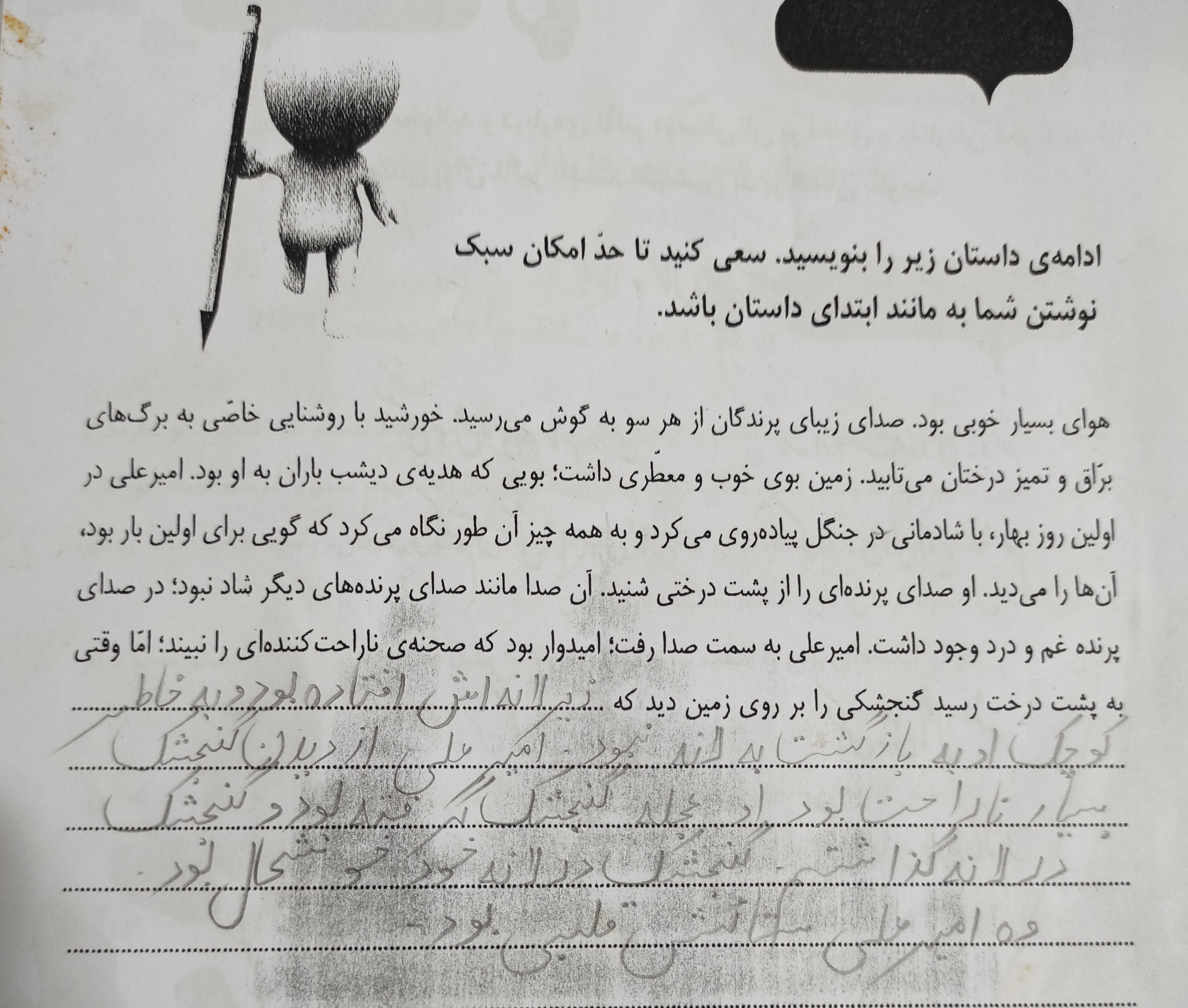